INTEGRAL TENTU
Farah Heniati Santosa, M.Pd.
Apa yang akan kita pelajari?
Integral tertentu
Sifat-sifat integral tertentu
Apa yang sudah kita pelajari
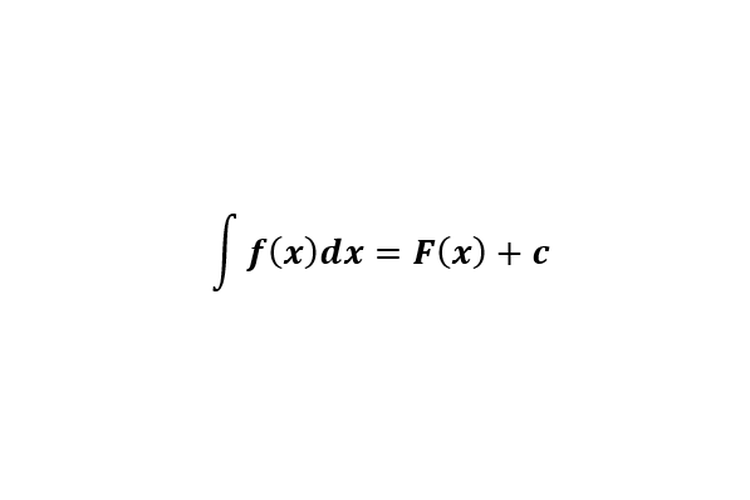 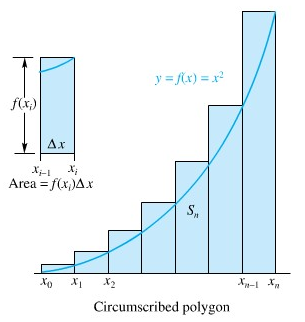 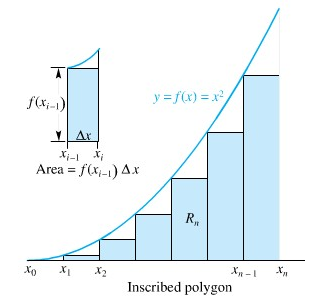 Integral Tak tentu
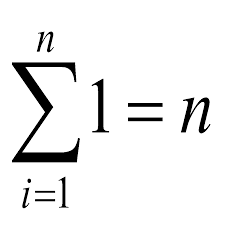 Luas Berdasarkan Poligon Dalam dan Luar
Notasi Sigma
Jumlah Riemann
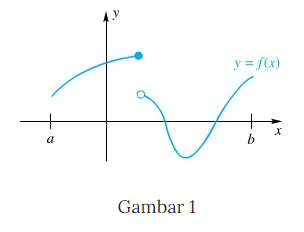 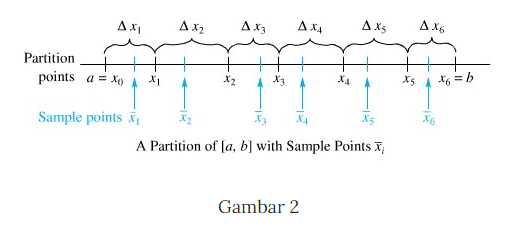 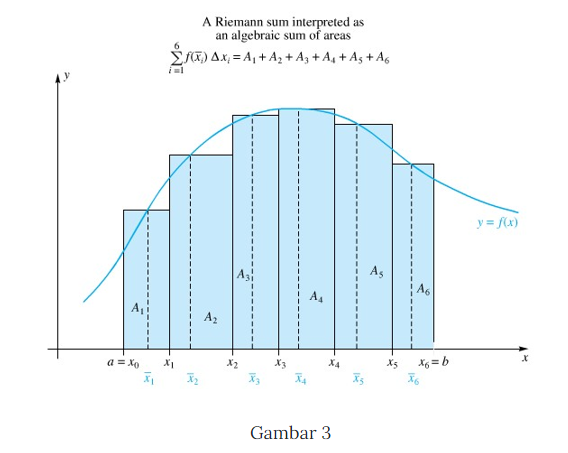 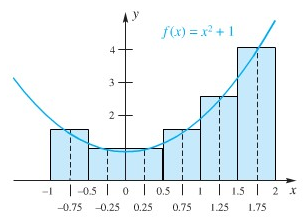 Gambar 4
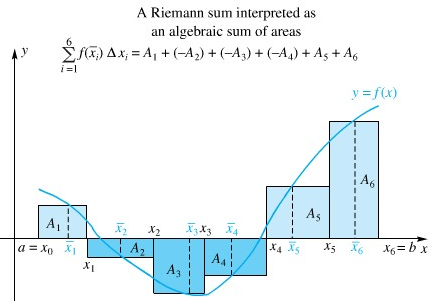 Gambar 5
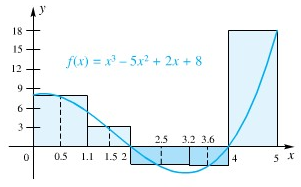 Gambar 6
Integral Tentu
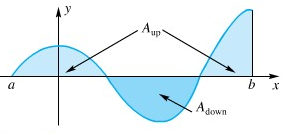 Gambar 7
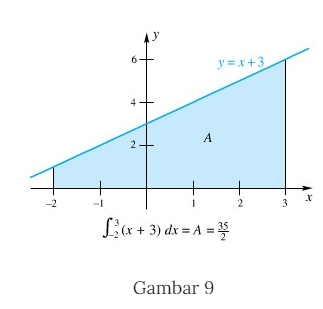 Integral Tentu
Integral Tertentu suatu fungsi di tulis:
Sifat Integral
Contoh:
Kita akan melihat sifat ke-2
Contoh:
Contoh:
Contoh:
Sekian
RajiLan latihan agar terbiasa ya…